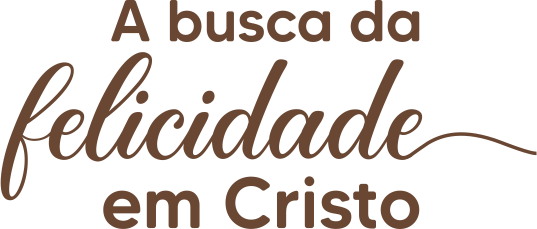 Uma reflexão 
nas bem-aventuranças
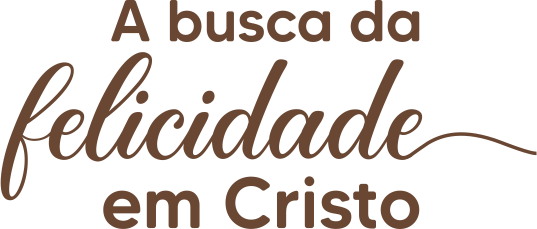 Uma reflexão 
nas bem-aventuranças
5
Bem-aventurados 
os pobres de espírito
Texto bíblico
“Bem-aventurados os pobres de espírito, porque deles é o reino dos céus.” 
(Mateus 5:3)
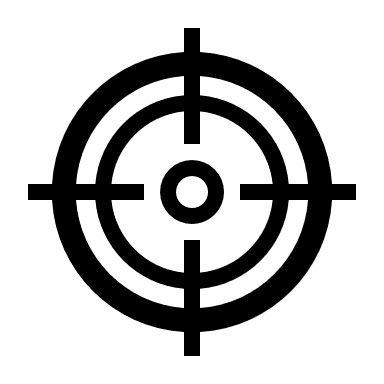 Objetivos da lição
Nosso objetivo hoje é compreender o significado de ser “pobre de espírito”. Sua base para as demais bem-aventuranças e entender sua promessa.
Esquema geral das bem-aventuranças
RELAÇÃO COM DEUS
RELAÇÃO CONSIGO
RELAÇÃO COM OUTRO
1. os pobres de espírito
2. os que 
choram
3. os 
mansos
4. os que tem            fome e sede                  de justiça
7. os pacificadores
6. os puros de coração
5. os misericordiosos
8. os perseguidos          por causa               da justiça
NOVO CARÁTER: sal da terra e luz do mundo
Revisão do perfil
RELAÇÃO COM DEUS - CRIADOR
CONFLITO
ENTRE A FÉ E A RAZÃO
Seres racionais, com domínio intelectual, feito para viver em paz com o seu criador com o propósito de glorificá-lo.
MISERICÓRDIA
PECADO
A soberba da vida, o desejo de ser reconhecido, de se colocar acima de Deus. Incrédulo, nega, rejeita, e não se submete a Deus.
DILEMA
Quem sou eu?
Como responderia o
 “pobre de espírito” ?
A palavra “pobre” no grego é “ptochos”
“humildes” em algumas versões
Pobreza extrema
Mendicância
Uma pessoa impotente
Necessitada em todos os sentidos
Indica um esvaziamento, um empobrecimento
Uma pessoa humilhada em suas condições
5.1. Um homem em reconstrução
O Evangelho é essa reconstrução do homem. Não é a primeira vez, é refazer, é reconstruir. Deus tratando uma nação, um povo, uma igreja, cada um de nós. Assim profetizou Simeão (Lc 2:34).
Jesus está falando com este homem caído, iludido, enganado, cheio de conflitos, cego pelo pecado
Um homem com o desejo de ser reconhecido, de ser admirado, louvado, buscando propósito. Um homem cheio de si, de suas próprias verdades.
Eu não preciso de nenhum deus, EU SOU o meu próprio deus!
5.2. Um homem que precisa se esvaziar
Não podemos ser “cheios” antes de ser “esvaziados”. Se esvazie das filosofias, das religiões, de sua própria verdade e justiça.
Você vai “nascer de novo” e receber um novo “Espírito”. 
Sem fé é impossível agradar a Deus (Hb 11:6). Diante deste monte, você não poderá escalá-lo sozinho. Sem Deus é impossível!
O homem incrédulo, despreza Deus (1 Tm 6:17; 1Co 4:7; Tg 1:17). Não tem consciência de suas limitações, de sua capacidade de destruir (Rm 3:16-17). Só encontrará descanso em Deus.
5.3. Um olhar para cima, para Deus
Tudo começa na nossa relação com o criador. Ela define a formar como você se relaciona consigo e com toda a criação.
Tudo deve fluir a partir de Deus (Mc 12:29)
Jesus inicia a reconstrução deste homem e é como dissesse: “Primeiro, seja humilde, tenha fé em Deus”
É deixar de confiar em si mesmo e confirmar em Deus.
A fé deve vencer a razão, no sentido da confiança apenas no que se pode provar (Hb 11:1)
5.4. O que NÃO é ser “pobre de espírito”?
Não é um elogio a pobreza material 
Não é um elogio a pobreza intelectual
Não é uma vida espiritual pobre
Não é uma questão de aparência
Não é uma nova personalidade
Não é baixa autoestima
Não é um estado momentâneo
5.5. Quem é pobre de espírito?
É o contrito e humilde de espírito: 
Gideão (Jz 6:15) | o menor
Moisés (Ex 3:11) | incapaz
Davi (1Cr 17:16) | indigno
Isaías (Is 6:5) | impuro
Pedro (Lc 5:8) | pecador
Paulo (Rm 7:24) | miserável 
Uma atitude de insignificância e debilidade diante do criador do Universo. Em pessoas assim que Deus habita (Is 57:15).
5.5. Quem é pobre de espírito?
É o que nada traz em suas mãos: diante de Deus nossa miséria é revelada porque nossos tesouros não tem valor em Seu Reino. 
Nada importa! Nossa origem, nossa família,  nossa posição social, nacionalidade, talentos, recursos, enfim, reconhecemos nossa total submissão, dependentes exclusivamente de Sua misericórdia e graça.
"Nada trago em minhas mãos, só na Tua cruz me agarro. Vazio, desamparado, nu e vil. Tudo que eu preciso encontro em Ti“
Deseja crer, confiar, presença, comunhão, a amizade de Deus
5.6. Eu quero me humilhar como Jesus!
Nosso maior exemplo de humildade é Jesus (Fp 2:5-7). Ele viveu aqui como mero homem, humilhou-se a si mesmo, e foi obediente até a morte (Fp 2:8)
Essa qualidade aponta para a completa ausência de orgulho pessoal, de vaidade, de autodependência, de autoconfiança, de auto segurança, de autopromoção (Jo 8:28; 14:10)
Um ministério de oração 
Todos os dias somos tentados a dizer "Eu Sou". O "humilde de espírito" precisa dizer "Eu NÃO Sou" Deus, eu sou criatura Dele.
5.7. O “pobre de espírito” e o incrédulo
Nega, rejeita e não se submete a Deus. É auto dependente, autossuficiente, etc. Sente vontade de ostentar, de ser reconhecido, cheio de verdades e justiça próprias. 
Para ele, o "humilde de espírito", é uma pessoa ignorante, inculta, de mente fraca, de baixa autoestima, ludibriada por líderes maquiavélicos.
O cristão preciso enxergar o ímpio com alguém carente do amor de Deus, escravo de Satanás. De olhos e mente fechados, iludido pelo pecado.
5.8. Uma criatura que encontra paz
Tudo foi criado por Ele e para Ele. (Cl 1:16)
O pecado criou uma barreira (Cl 1:21)
Não somos, nem podemos, nem precisamos ser Deus. Ele não espera isso de nós. 
Não conhecemos e nem podemos conhecer todas as coisas. Somos criaturas limitadas.
Não precisamos ficar nos cobrando perfeição (Mt 6:31-33). Não estamos competindo com Deus. O poder sobe a graça desce.
Podemos sentir paz, no sentido de harmonia, também com o restante da criação. (Mt 6:30)
5.9. “Porque deles é o reino dos céus”
Reconhecem sua total dependência. Em sua fraqueza, Deus os fortalece. Desistem de lutar com suas próprias forças e são surpreendidos com a potente mão de Deus. 
Esvaziam-se de si mesmos, e Deus, em sua misericórdia, os enche de Sua presença. 
Se reconhecendo “nada”, recebem o tudo de Deus. 
Enquanto os espíritos soberbos lutam pela glória dessa terra, que é passageira, as almas humildes recebem, gratuitamente em Jesus, a glória do Reino dos céus, que é eterna.
Esquema – Pobres de Espírito
RELAÇÃO COM DEUS - CRIADOR
Eu sou o meu Deus
A soberba da vida, o desejo de ser reconhecido, 
de se colocar acima de Deus.
CHEIO DE SI, EM INIMIZADE COM DEUS
Os pobres de espírito
Deus é criador, eu criatura.
Não quero viver segundo o meu propósito,
eu quero o propósito de Deus
Deles é o reino dos céus
Se sente cidadão do Reino de Deus,
mesmo sem nada a oferecer.
Cheio de fé, confia no propósito de Deus.
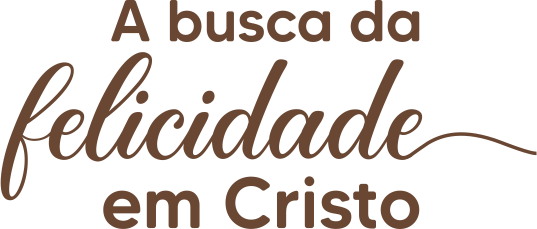 A oração do pobre de espírito...